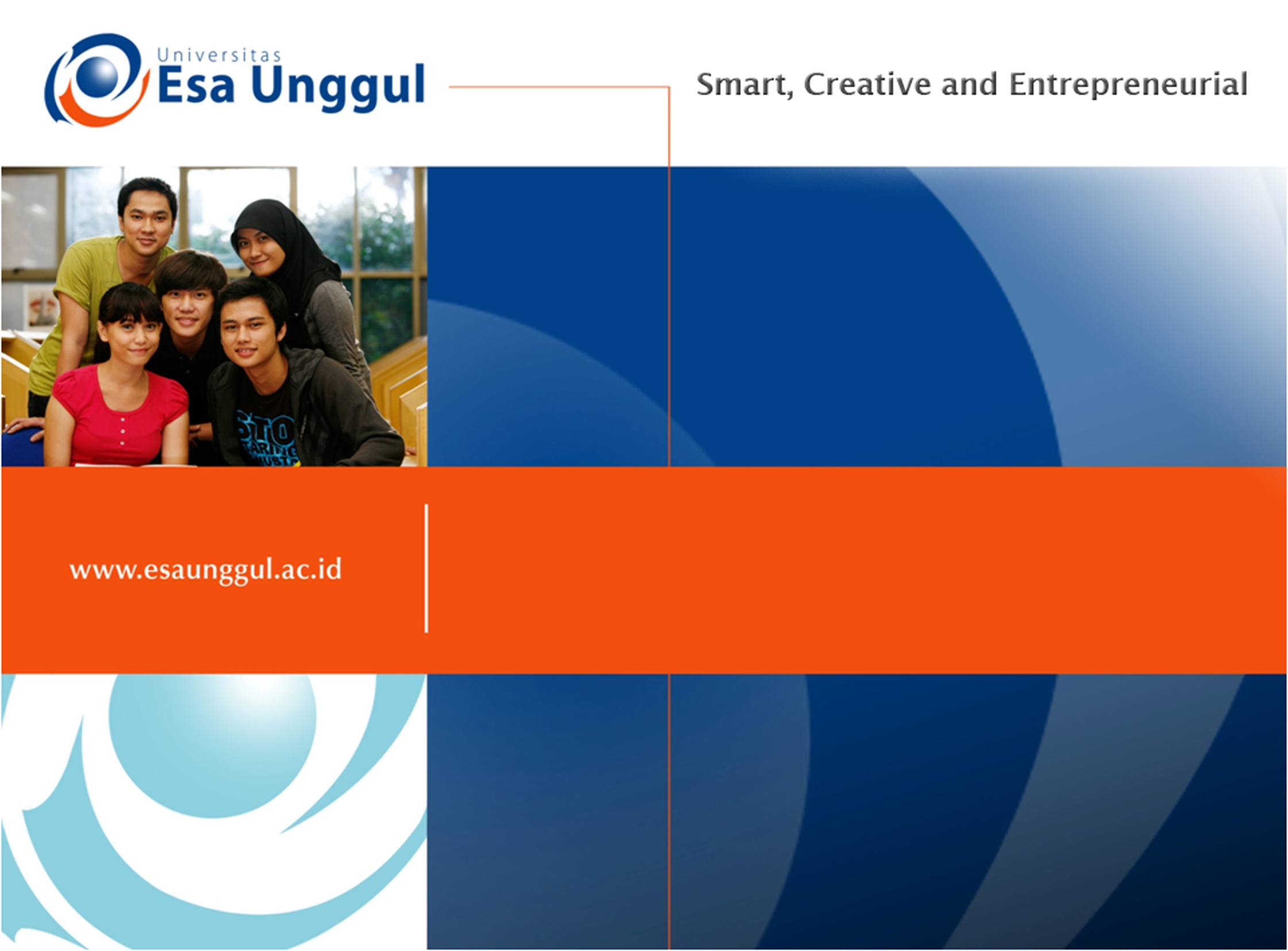 CONFORMANCE KEYWORDS, CLAIM & REQUIREMENT
PERTEMUAN 9 
NOVIANDI
MIK | FAKULTAS ILMU-ILMU KESEHATAN
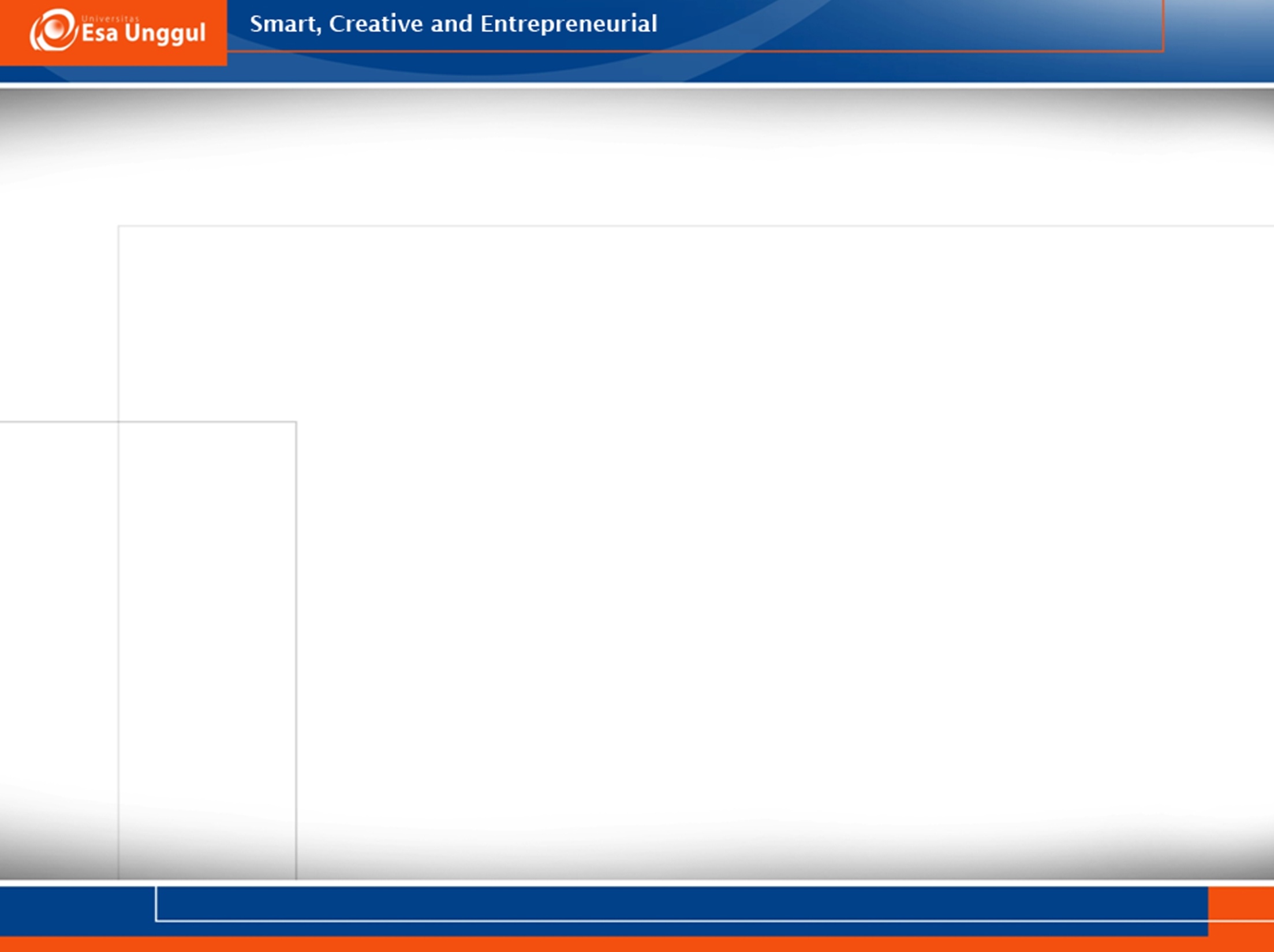 Conformance Keyword
Komponen penting dari setiap spesifikasi adalah identifikasi kesesuaian kata kunci (juga disebut sebagai kata kerja) 
Langkah pertama untuk mendefinisikan persyaratan adalah memiliki pemahaman yang jelas tentang bahasa untuk mengekspresikan persyaratan mereka, hal ini bisa dilakukan jika kia berhasil mendefinisikan kata kunci. 
Kata kunci kesesuaian harus digunakan untuk menggambarkan semua persyaratan dan harus diterapkan secara konsisten. 
Kata kunci kesesuaian membantu mengidentifikasi persyaratan dan Kriteria yang diuji.
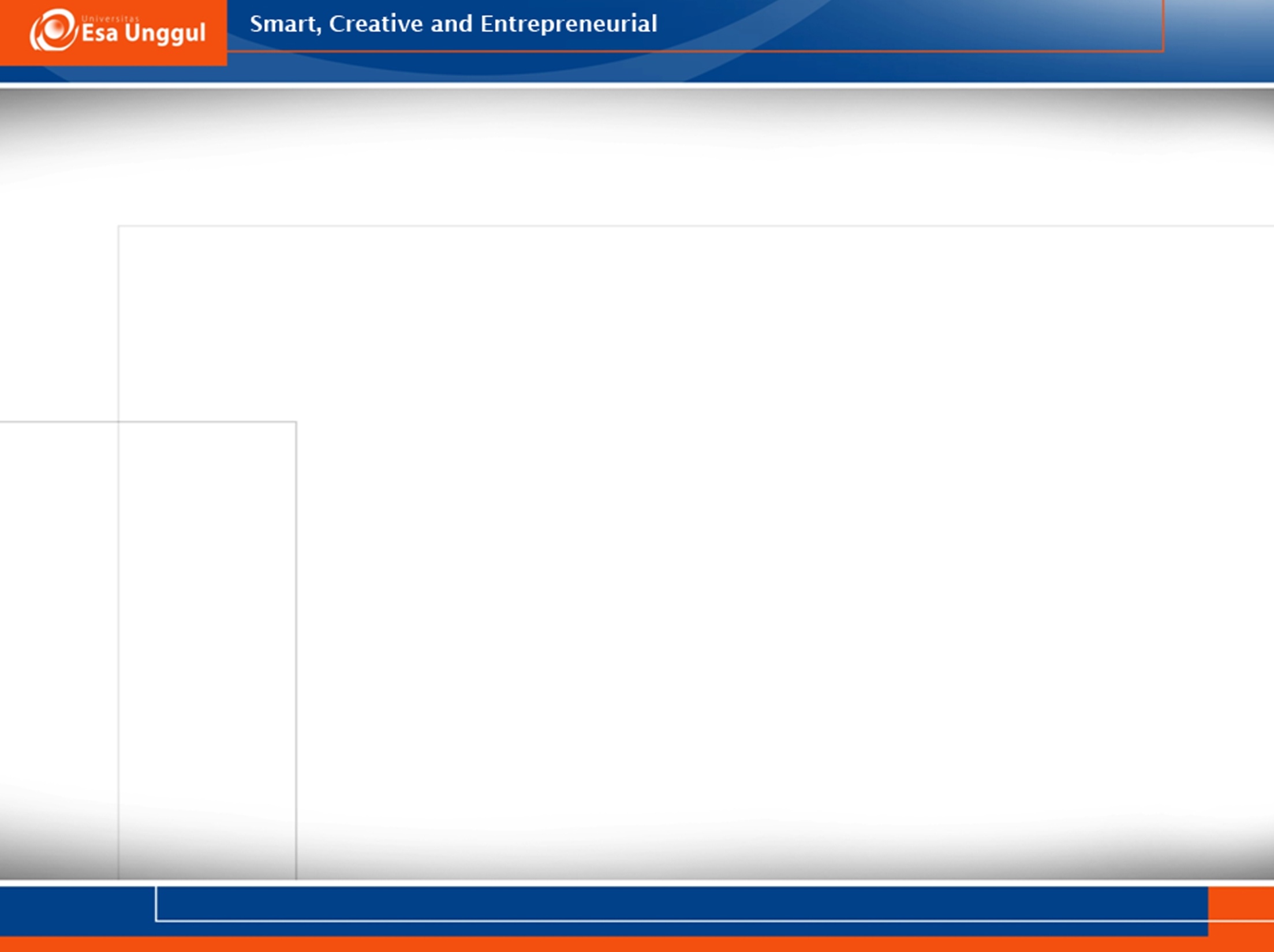 Conformance Keyword
Disarankan bahwa spesifikasi-spesifikasi untuk mengadopsi
Pada prinsipnya, kata-kata kunci untuk digunakan dalam RFC untuk Tunjukkan Tingkat Kebutuhan 
Dikenal sebagai RFC 2119
Tergantung pada jenis spesifik kation dan tujuannya,
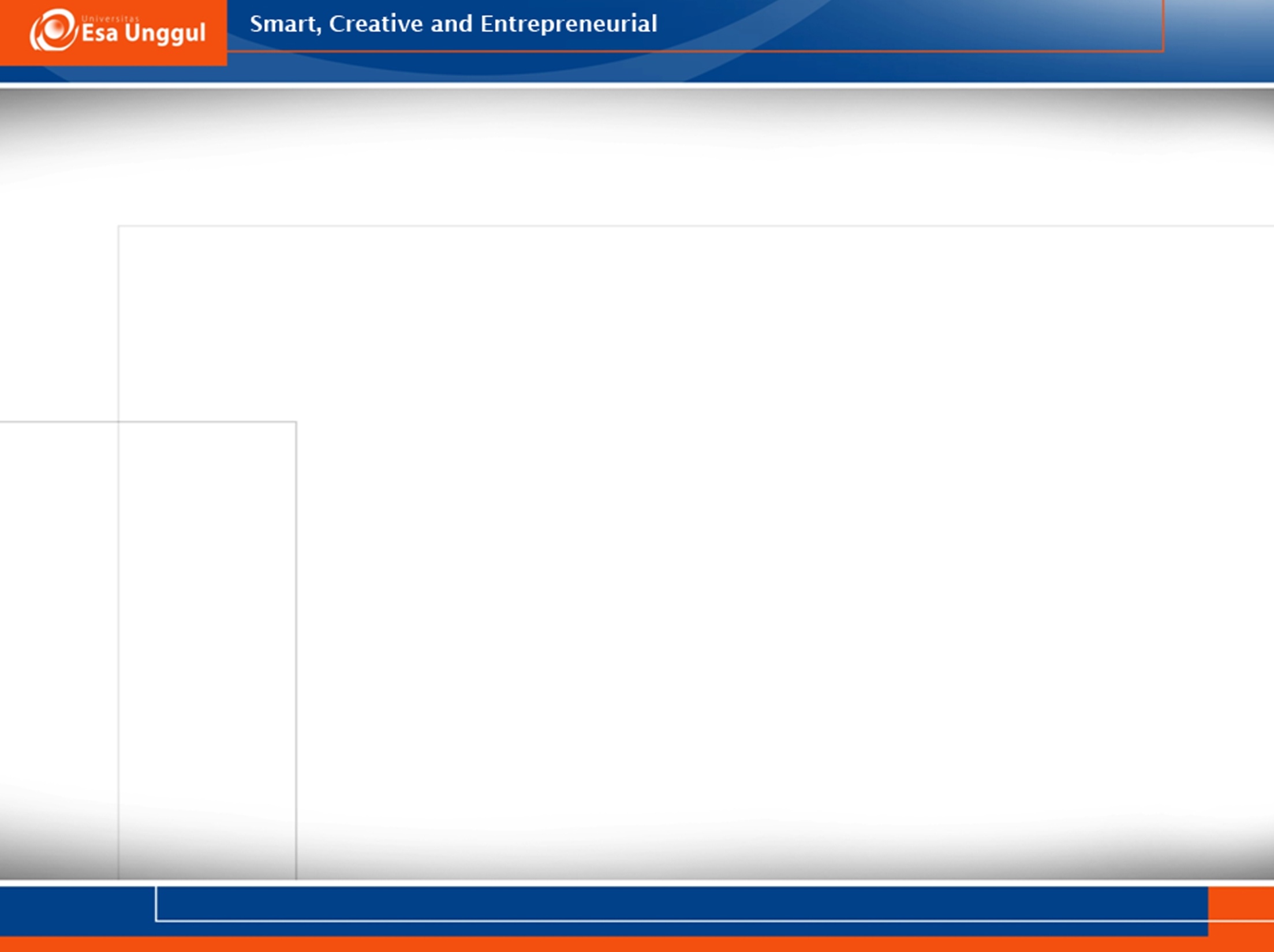 Contoh Kata Kunci
Kata Kunci “MUST”, “MUST NOT”, “REQUIRED”, “SHALL”, “SHALL NOT”, “SHOULD”, “SHOULD NOT”, “RECOMMENDED”, “MAY”, and “OPTIONAL” di dokumen ini harus ditafsirkan seperti yang dijelaskan dalam RFC 2119. 

Berikut definisi yang dikutip dari RFC:
MUST or the terms “REQUIRED” or “SHALL”, berarti bahwa definisi adalah mutlak persyaratan dari spesifikasi.
MUST NOT or the phrase “SHALL NOT” berarti bahwa definisi adalah larangan mutlak dari spesifikasi.
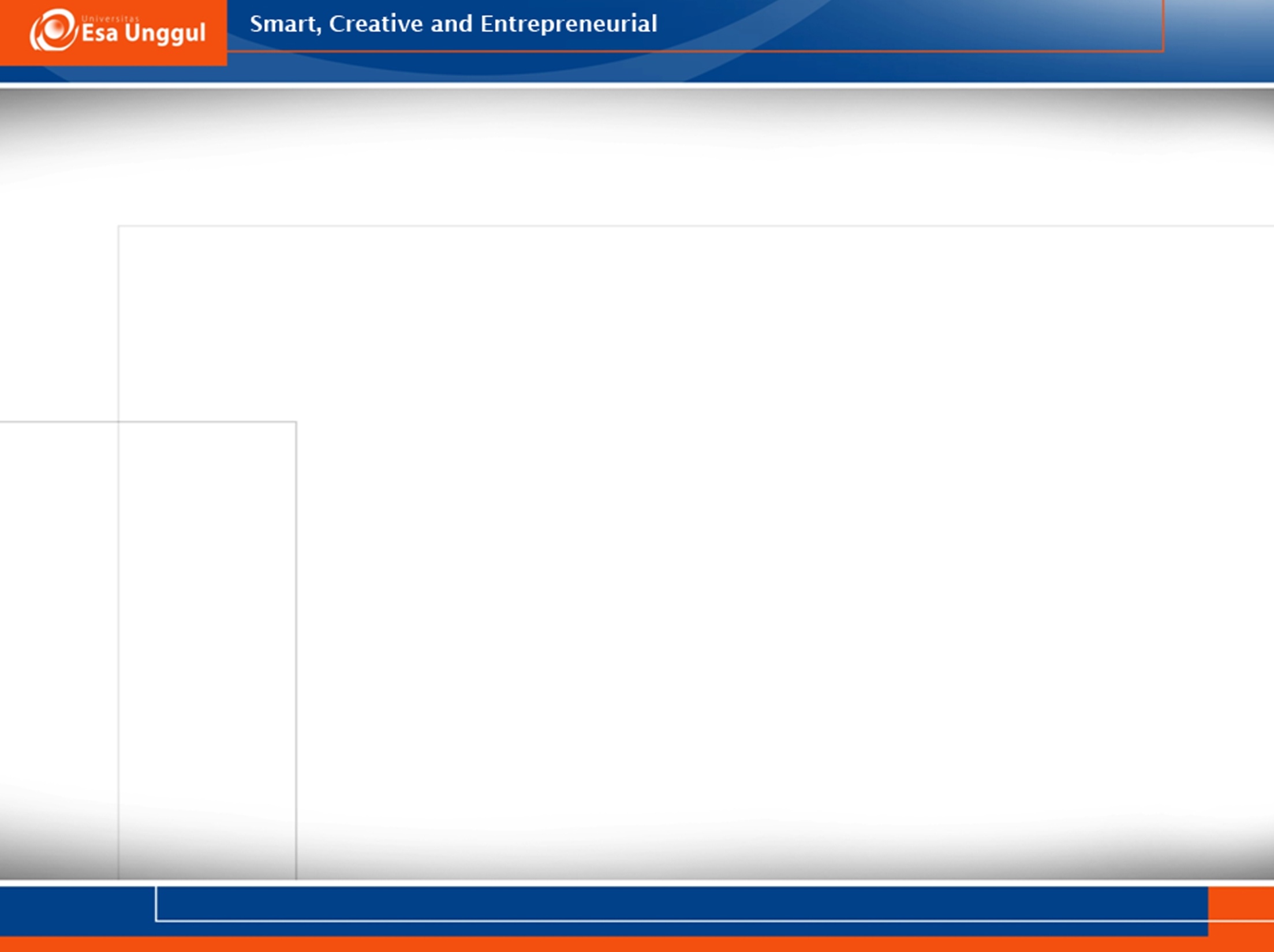 ContohKata Kunci
SHOULD or the adjective “RECOMMENDED”,
Berarti bahwa kemungkinan ada alasan yang sah dalam keadaan tertentu untuk mengabaikan item tertentu, tetapi implikasi penuh harus dipahami dan ditimbang lebih hati-hati sebelum memilih arah yang berbeda.

SHOULD NOT or the phrase “NOT RECOMMENDED”
Berarti bahwa ada mungkin ada alasan yang sah dalam keadaan tertentu ketika perilaku tertentu dapat diterima atau bahkan berguna, tetapi implikasi penuh harus dipahami dan kasus dengan hati-hati ditimbang sebelum menerapkan perilaku dijelaskan dengan label ini.
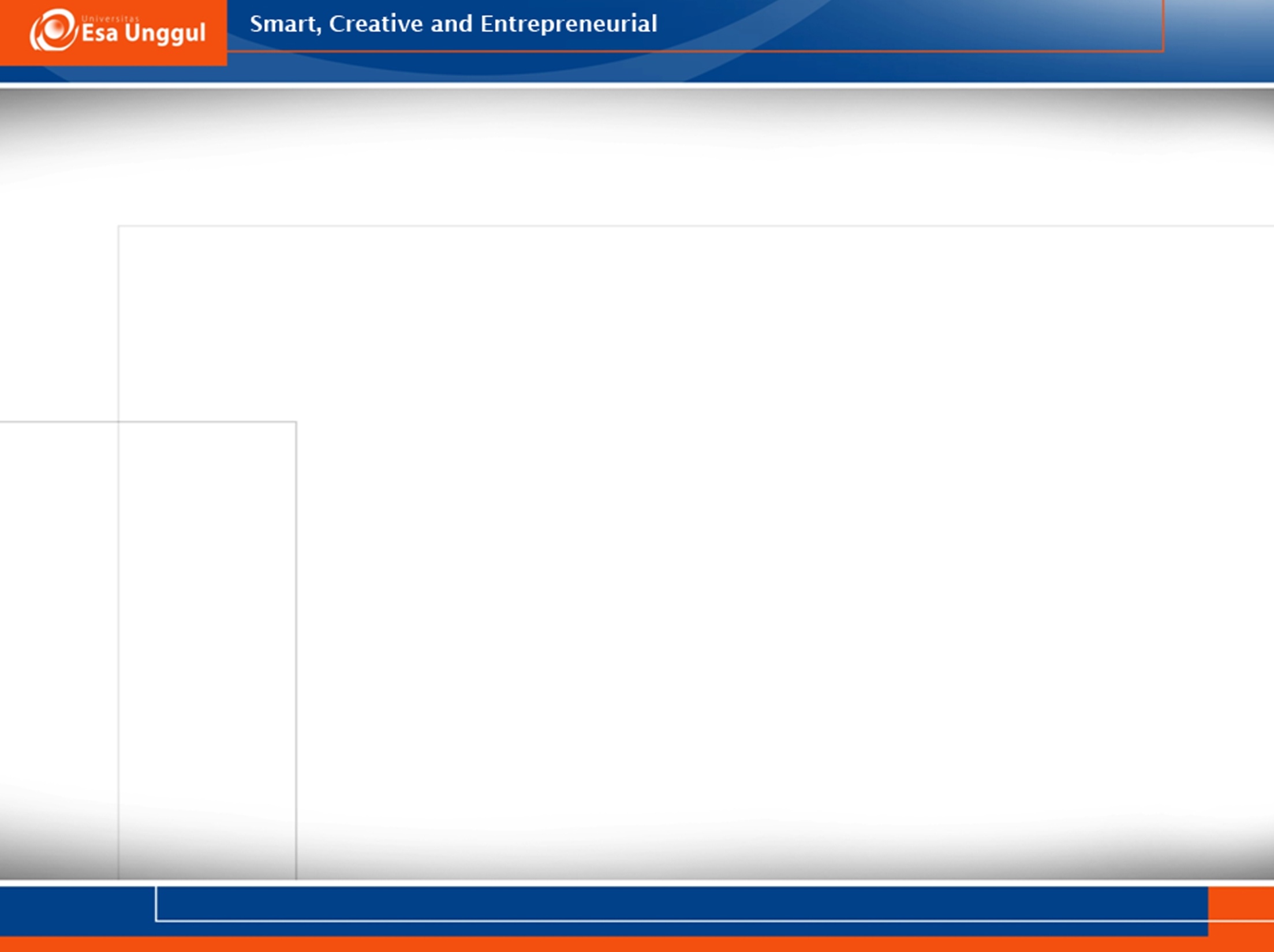 ContohKata Kunci
MAY or the adjective  “OPTIONAL”, 
Berarti bahwa item benar-benar opsional. Satu perangkat lunak pemasok dapat memilih untuk menyertakan item untuk mengaktifkan kemampuan tertentu sedangkan perangkat lunak lain pemasok dapat menghilangkan item yang sama. Dalam kedua kasus, mitra komunikasi tidak bisa diharapkan baik menyediakannya (pengirim) atau proses itu (receiver) tanpa jelas dan sukarela kesepakatan antara mitra.
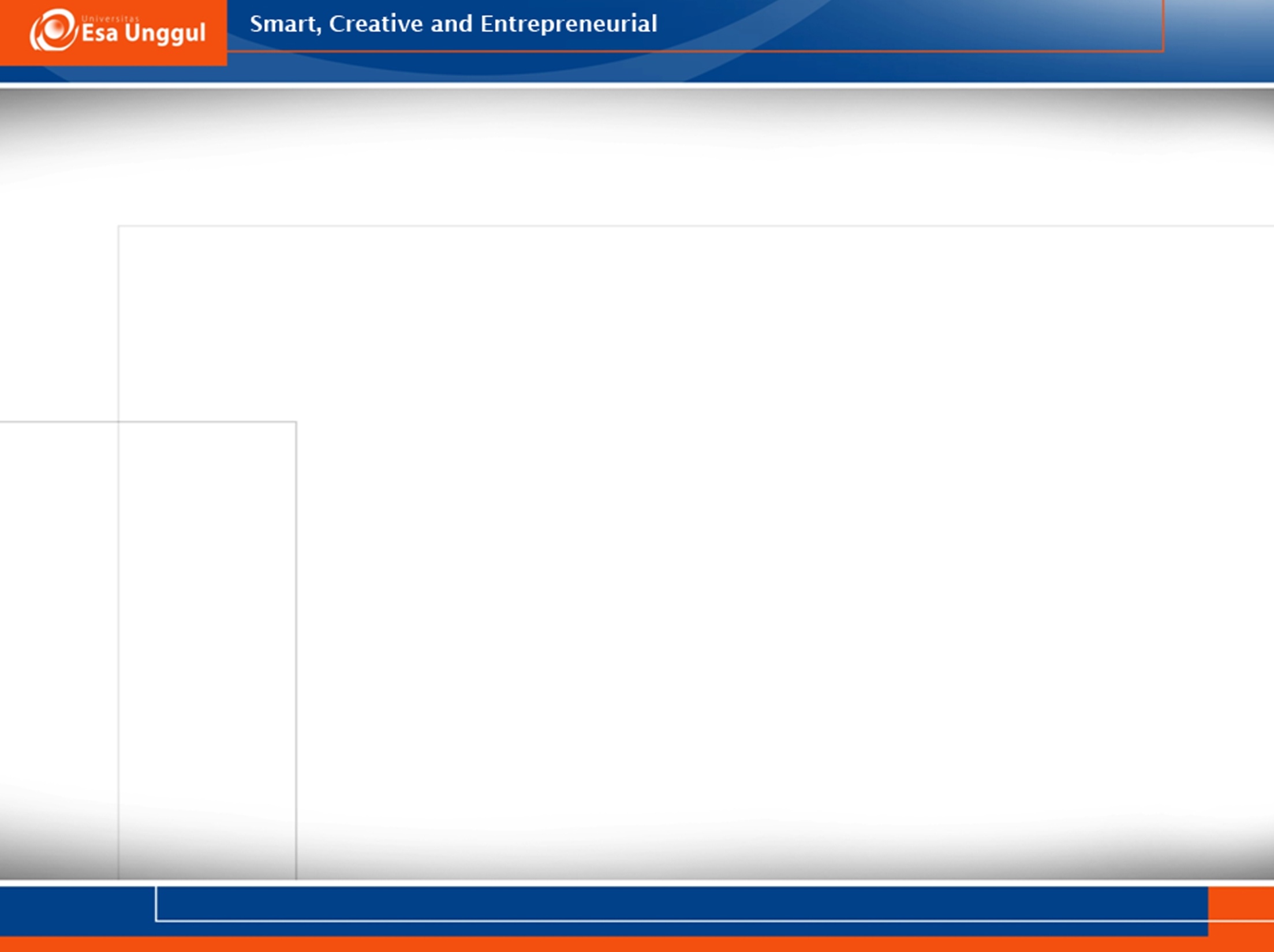 Kata Kunci
Konvensi lain adalah 
Bahwa kata kunci akan muncul dalam tampilan huruf kapital dan mungkin juga dalam teks huruf tebal. Penting untuk menggunakan konvensi ini secara konsisten di seluruh dokumen, hal memungkinkan pembaca untuk mengidentifikasi persyaratan kesesuaian dengan cepat. Sehingga dalam pengaplikasiannya, kita  hanya menggunakan kata kunci yang tercantum untuk mewakili konsep.
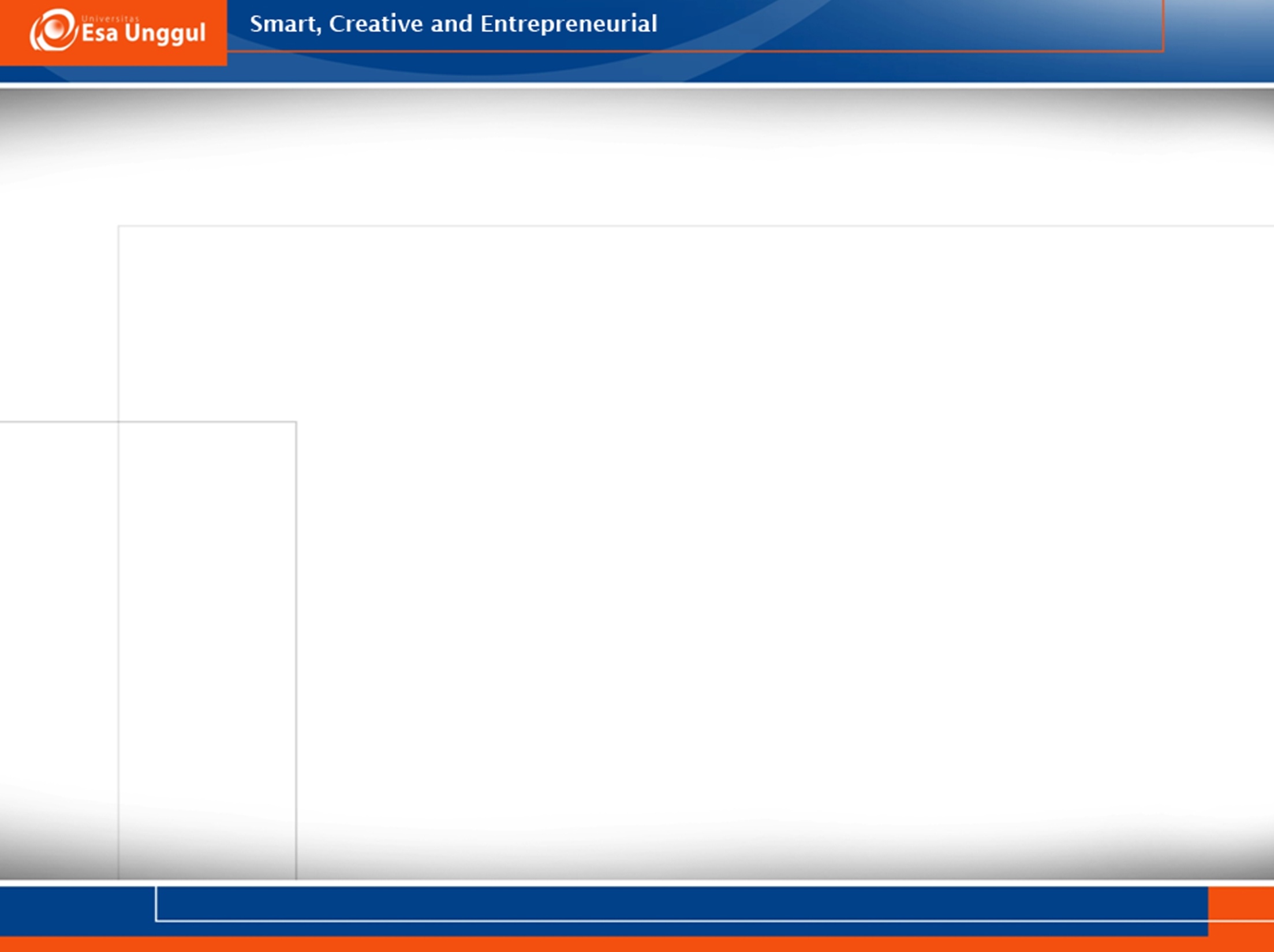 Kata Kunci ISO/ IEC
SHALL
SHALL NOT
SHOULD
SHOULD NOT
MAY
NEED NOT
CAN
CANNOT
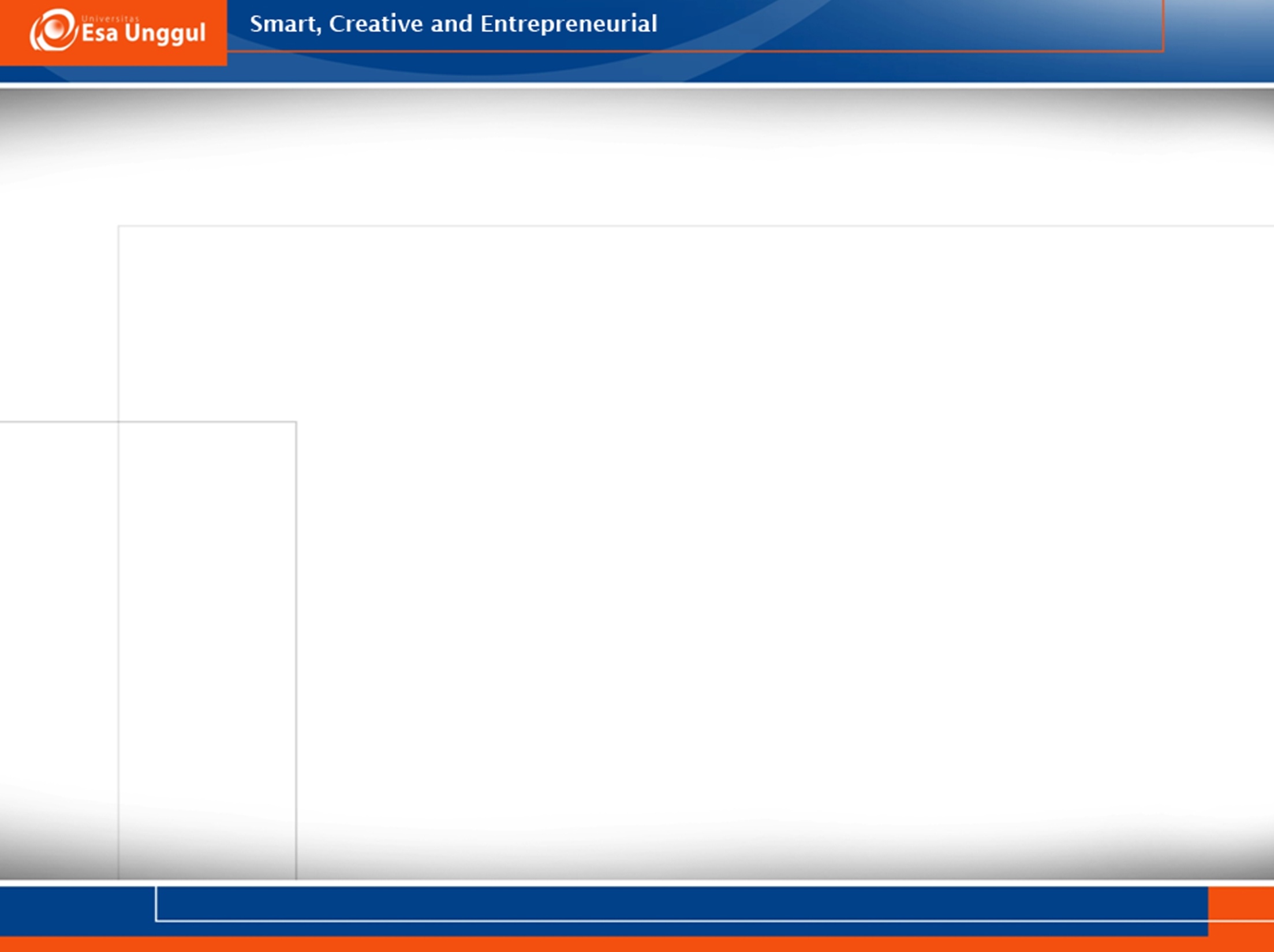 Fungsi Kata Kunci (Keywords)
Penting bagi kata kunci untuk diindikasikan sebagai bagian dari spesifikasi
Didefinisikan dengan baik
Digunakan secara konsisten dalam yang spesifikasi. 
Kata kunci yang sama dengan arti yang sama seharusnya digunakan dalam semua spesifikasi-spesifikasi yang berasal dari standar dasar.
Kesesuaian definisi dari kesesuaian membangun kata kunci dalam mendefinisikan dan menerapkannya ketika menentukan persyaratan kesesuaian.
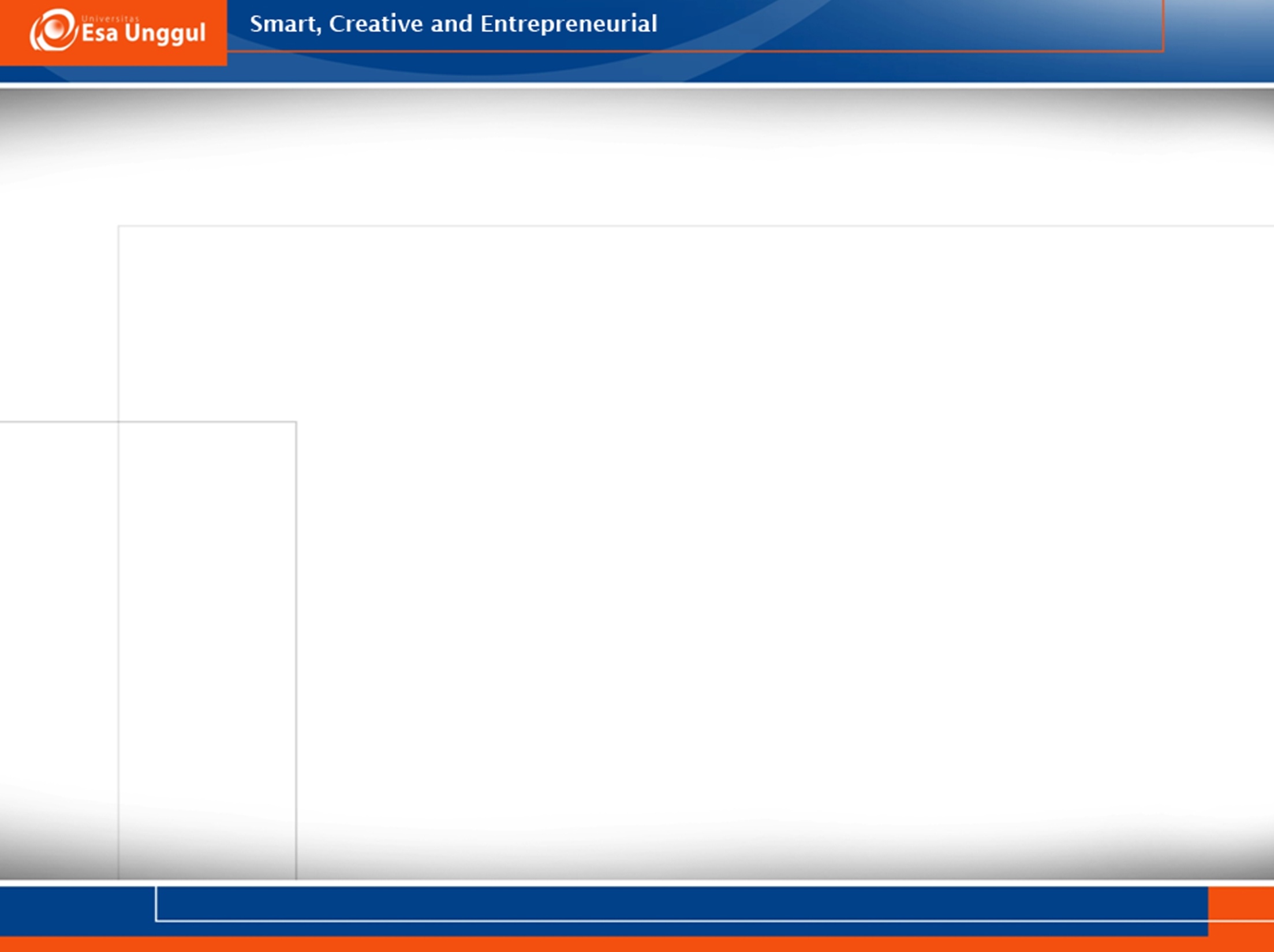 Dampak Penggunaan Kata Kunci
Apa dampak dari kata kunci pada spesifikasi ? 

Apa benar-benar berarti ketika kata kunci SHALL, SHOULD dan MAY digunakan? 

Jika kata kunci ini tidak digunakan sebagai yang telah didefinisikan, maka kata kunci dapat ditafsirkan dengan arti yang berbeda oleh pelaksana.
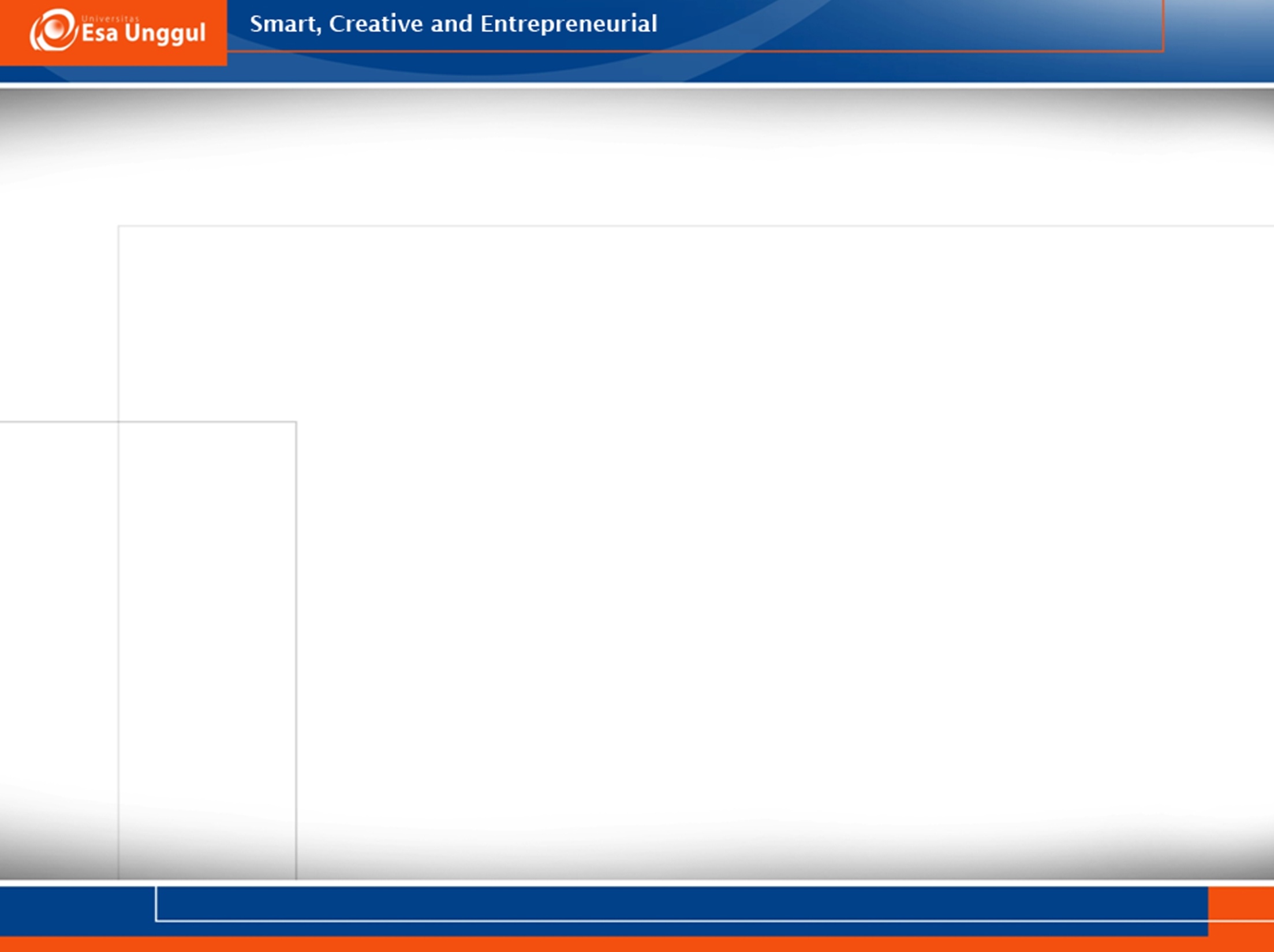 Entity Identifier
(Universal ID) SHALL be valued with an ISO-compliant OID.
Merupakan persyaratan mutlak
Implementasi harus mengikuti kriteria 
Saat diuji kesesuaiannya, elemen data EI.3 akan salah jika tidak bernilai dengan OID compliant ISO.
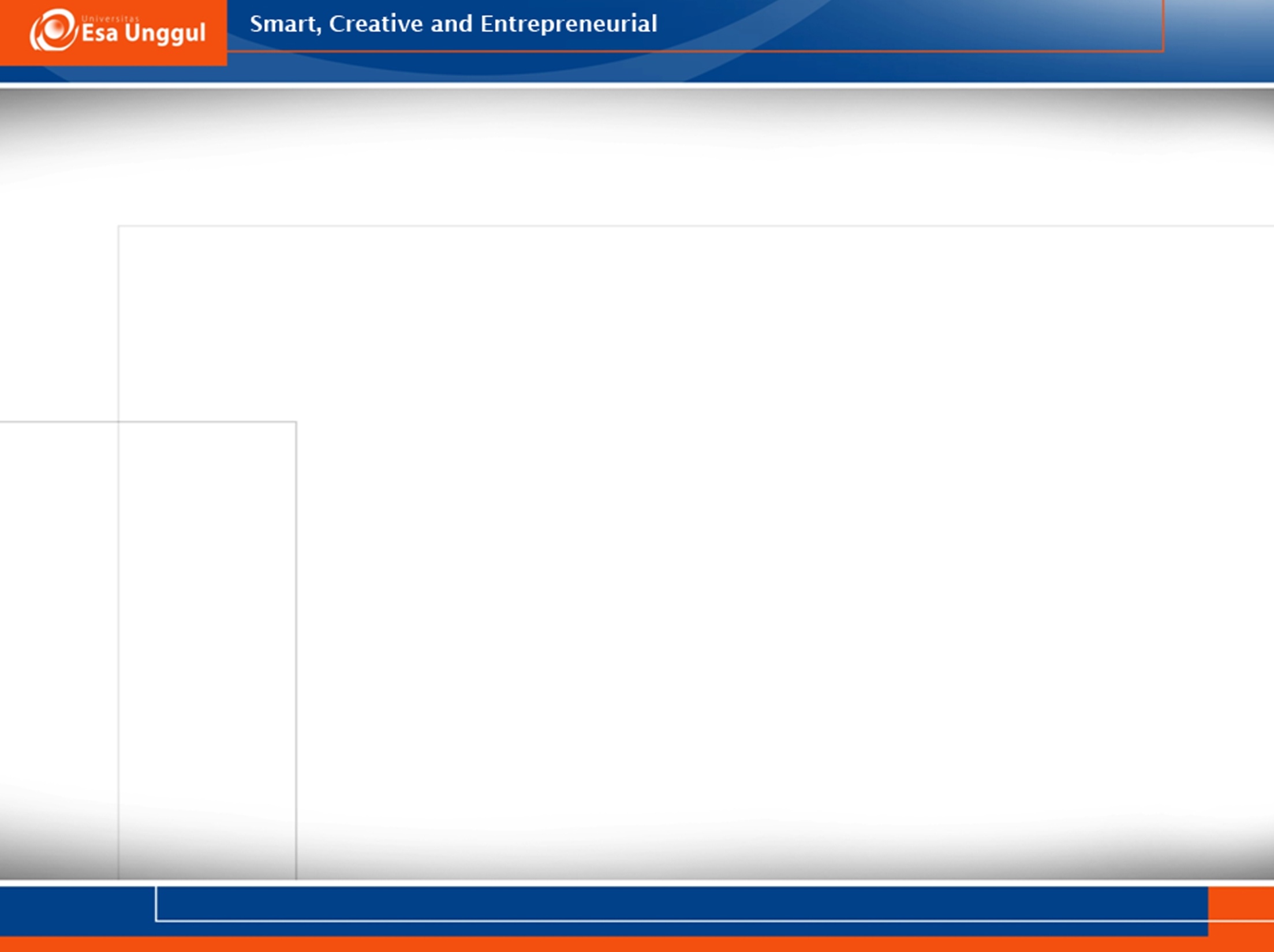 Entry Identifier
(Universal ID) SHOULD be valued with an ISO-compliant OID.
Pernyataan tersebut merupakan rekomendasi
Merupakan praktik terbaik dalam implementasi untuk memberikan nilai EI.3 dengan OID compliant ISO. 
Merupakan praktik terbaik dengan maksud membuat pernyataan persyaratan dalam versi masa depan dari spesifikasi. 
Kesesuaian penilaian tidak harus menafsirkan ini sebagai kesalahan jika pernyataan itu tidak diimplementasikan.
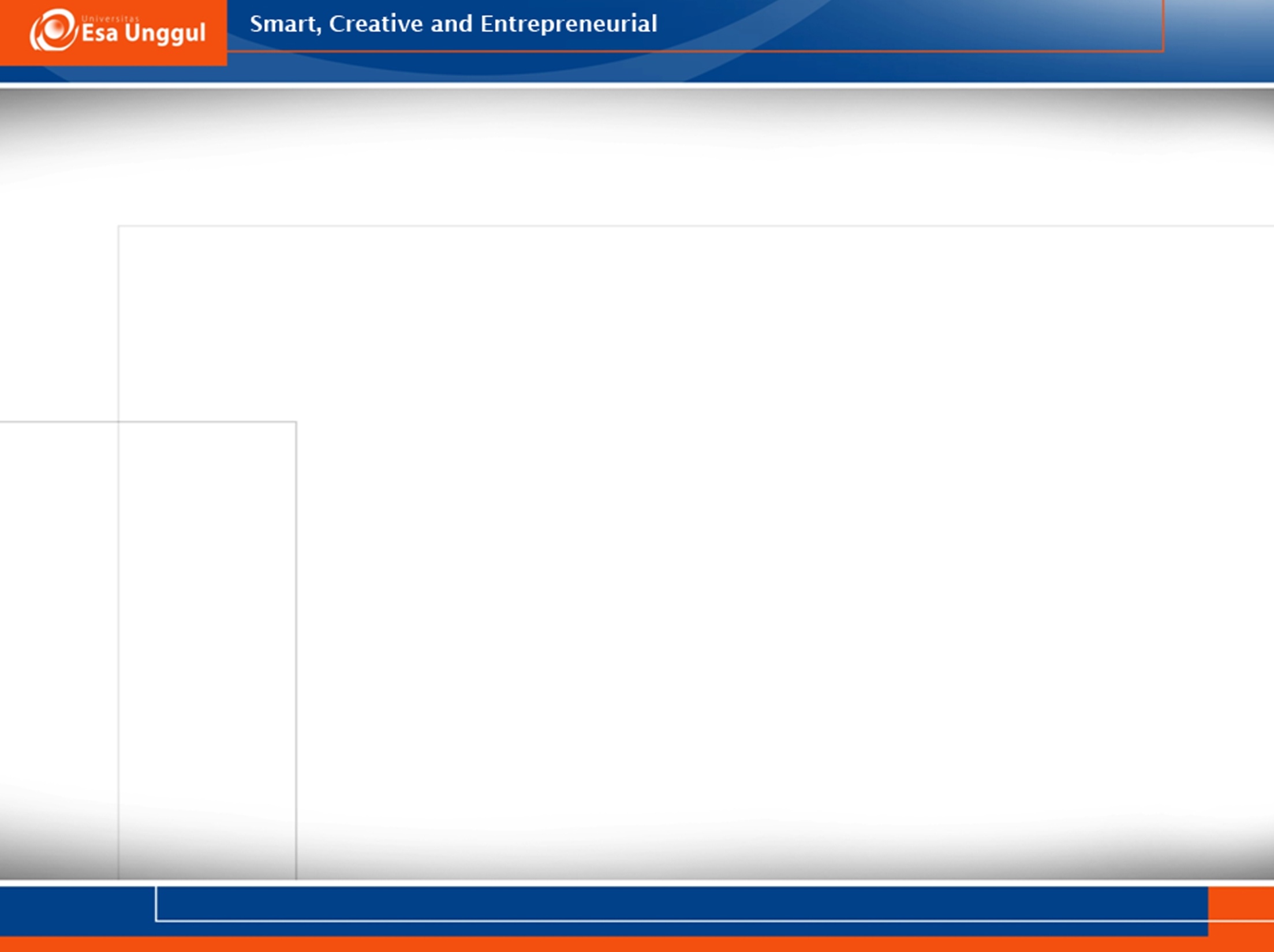 Entry Identifier
(Universal ID) MAY be valued with an ISO-compliant OID.
Pernyataan itu bersifat opsional 
Implementasi dapat memutuskan untuk memberi nilai EI.3 dengan OID compliant ISO. 
Relevansi berkaitan dengan kesesuaian penilaian sama seperti yang seharusnya
Implementasinya sesuai, apakah itu menganut pernyataan atau tidak 
Penilaian kesesuaian tidak harus mengekspresikan peringatan jika pernyataan tersebut tidak dilaksanakan, karena pernyataan adalah opsional.
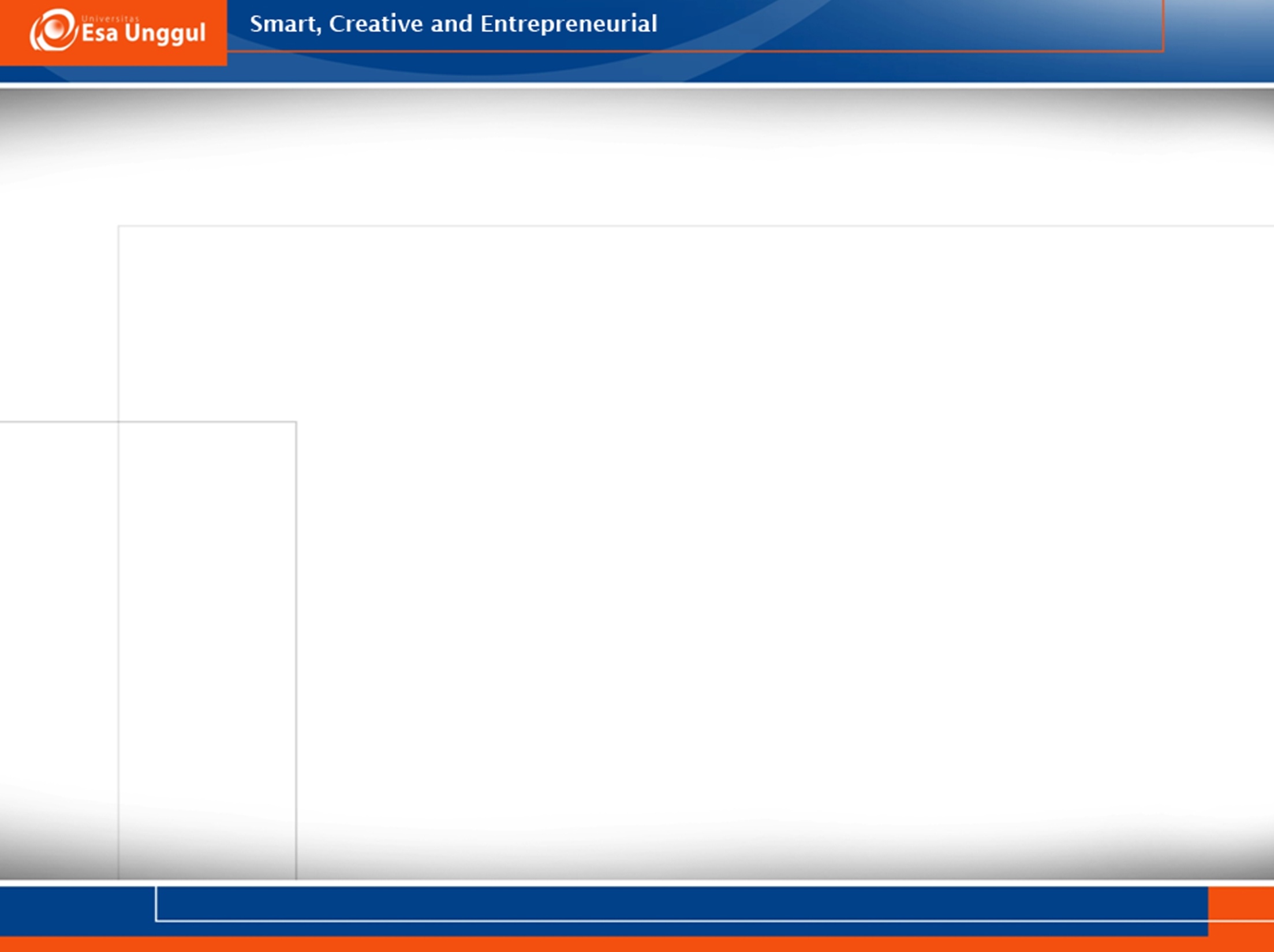 Entry Identifier
(Universal ID) MAY be valued with an ISO-compliant OID.
Perbedaan antara SHALL dan SHOULD adalah SHOULD  dianggap praktek terbaik dan pelaksana harus membuat upaya untuk mendukung seperti fitur. 
MAY bersifat opsional, dan apakah it didukung atau tidak adalah berdasarkan kebijaksanaan pelaksana.
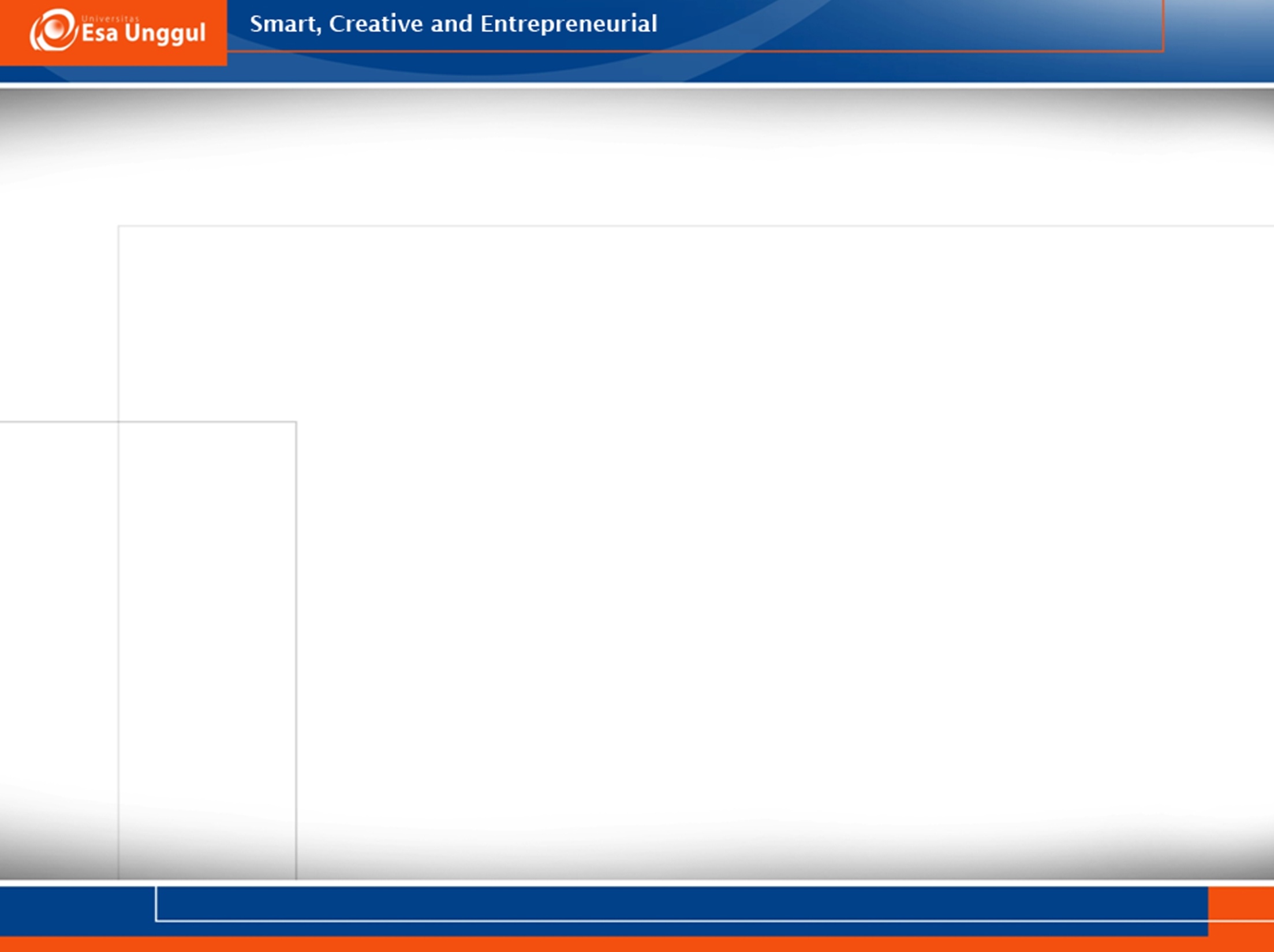 Normatif dan Informatif
Kata kunci NORMATIVE dan INFORMATIVE juga menggambarkan konsep penting dalam authoring dan interpretasi dari spesifikasi-spesifikasi. 
Sebagai komponen kesesuaian klausa, bagian dari spesifikasi dapat NORMATIF atau INFORMATIF.
Bagian NORMATIF 
	Menunjukkan aspek yang diperlukan dan harus disertakan 	ketika mengklaim kesesuaian.
Bagian INFORMATIVE 
	Disediakan untuk tujuan informasi dan dimaksudkan untuk 	membantu dengan pemahaman atau penggunaan tertentu. 
Bagian INFORMATIVE tidak mengandung ketentuan-ketentuan yang diperlukan untuk kesesuaian.
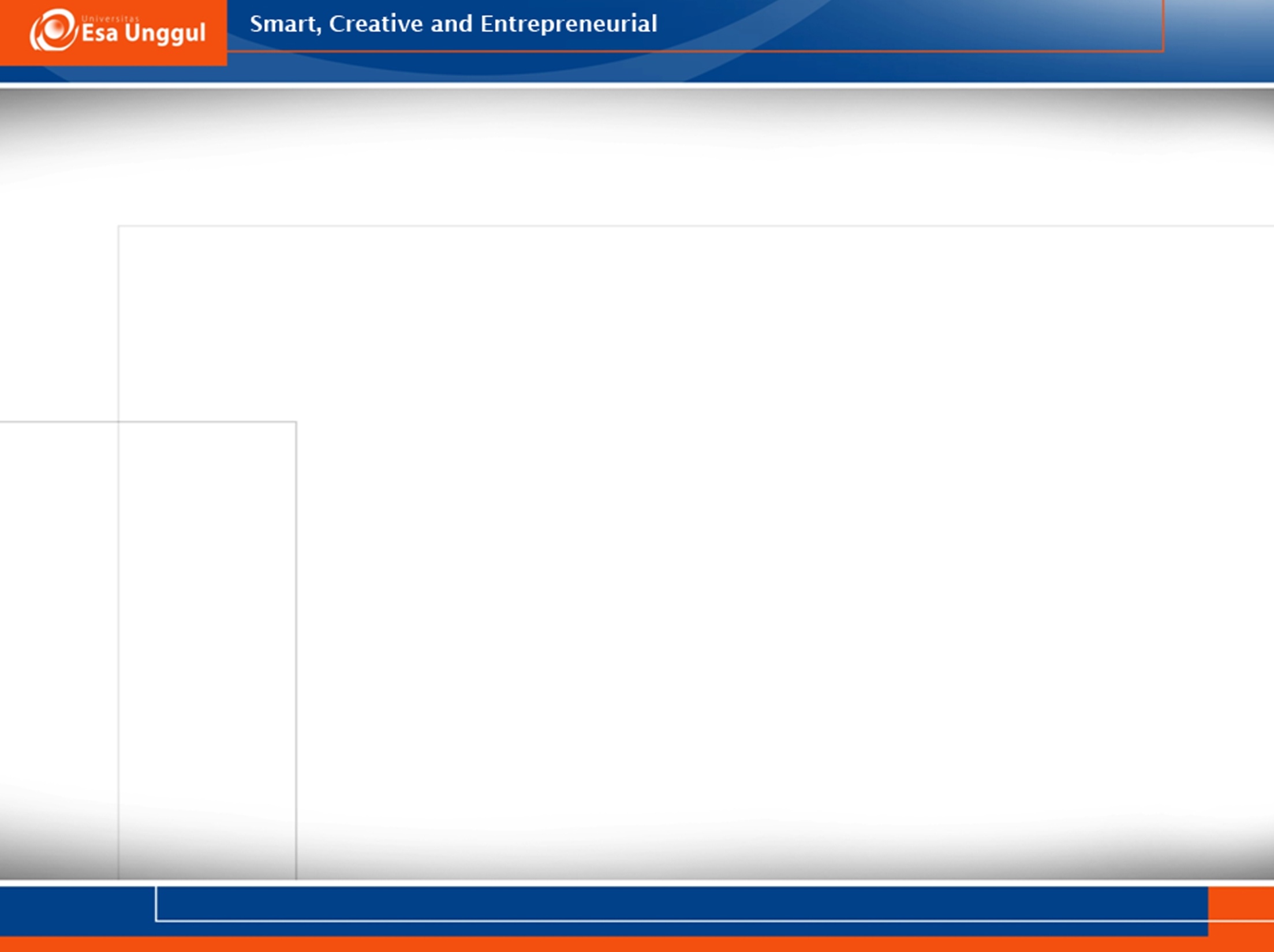 Klausa Kesesuaian
Kesesuaian klausa mendefinisikan persyaratan, kriteria, atau kondisi dalam pelaksanaan untuk mengklaim kesesuaian. 
Kesesuaian klausa mengidentifikasi apa yang haris sesuai dan bagaimana cara memenuhi kesesuaian tersebut. 
Klausa kesesuaian biasanya hanya menunjukkan kesesuaian tingkat tinggi pada persyaratan.
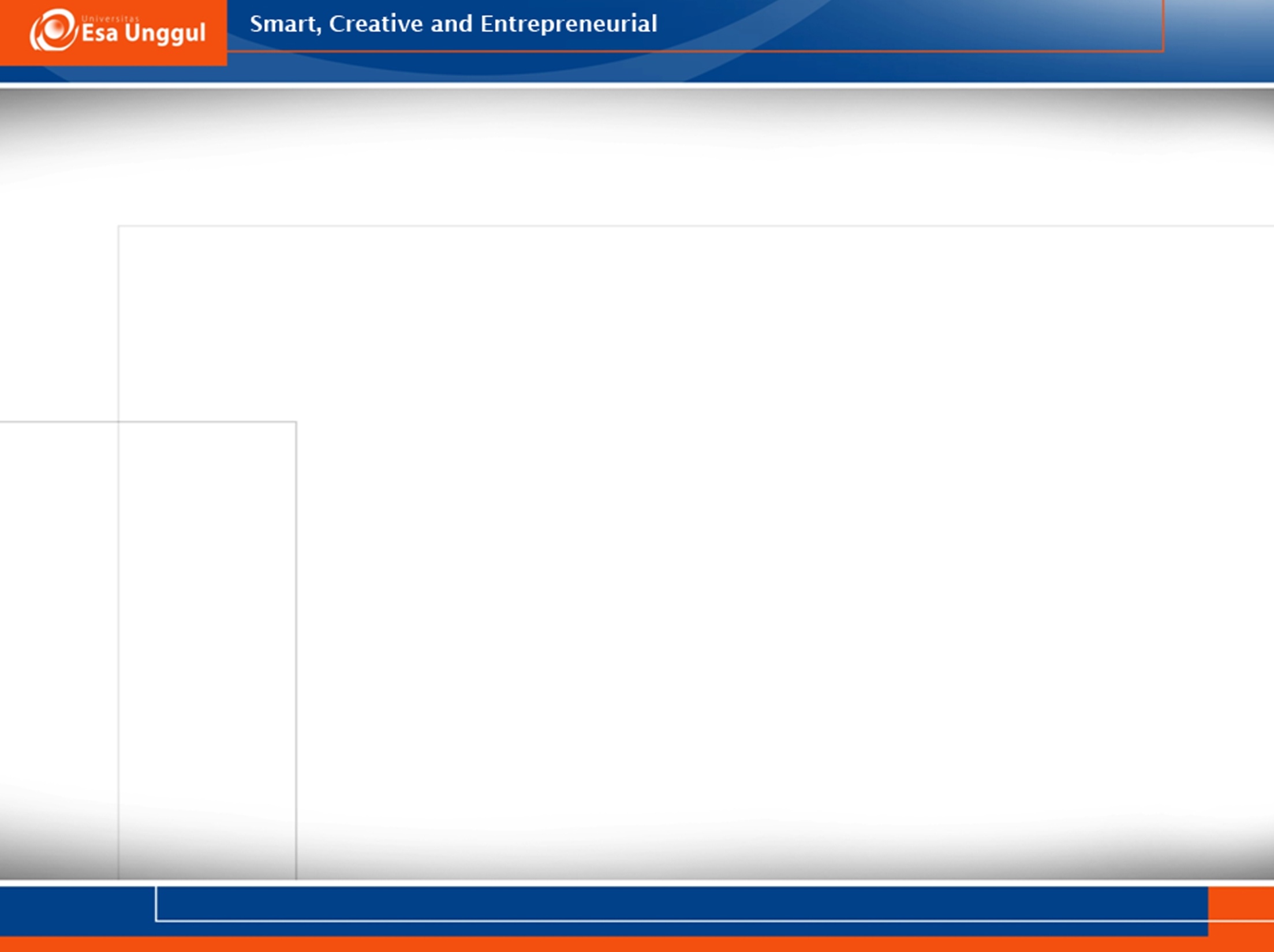 Klausa Kesesuaian
Dasar pemikiran untuk klausa kesesuaian adalah sebagai berikut:
Mempromosikan pemahaman umum dari kesesuaian dan apa yang diperlukan untuk klaim kesesuaian dengan spesifikasi tertentu.
Memfasilitasi aplikasi yang konsisten dengan kesesuaian dalam spesifikasi tertentu.
Memfasilitasi aplikasi yang konsisten dari kesesuaian di seluruh spesifikasi-spesifikasi yang terkait.
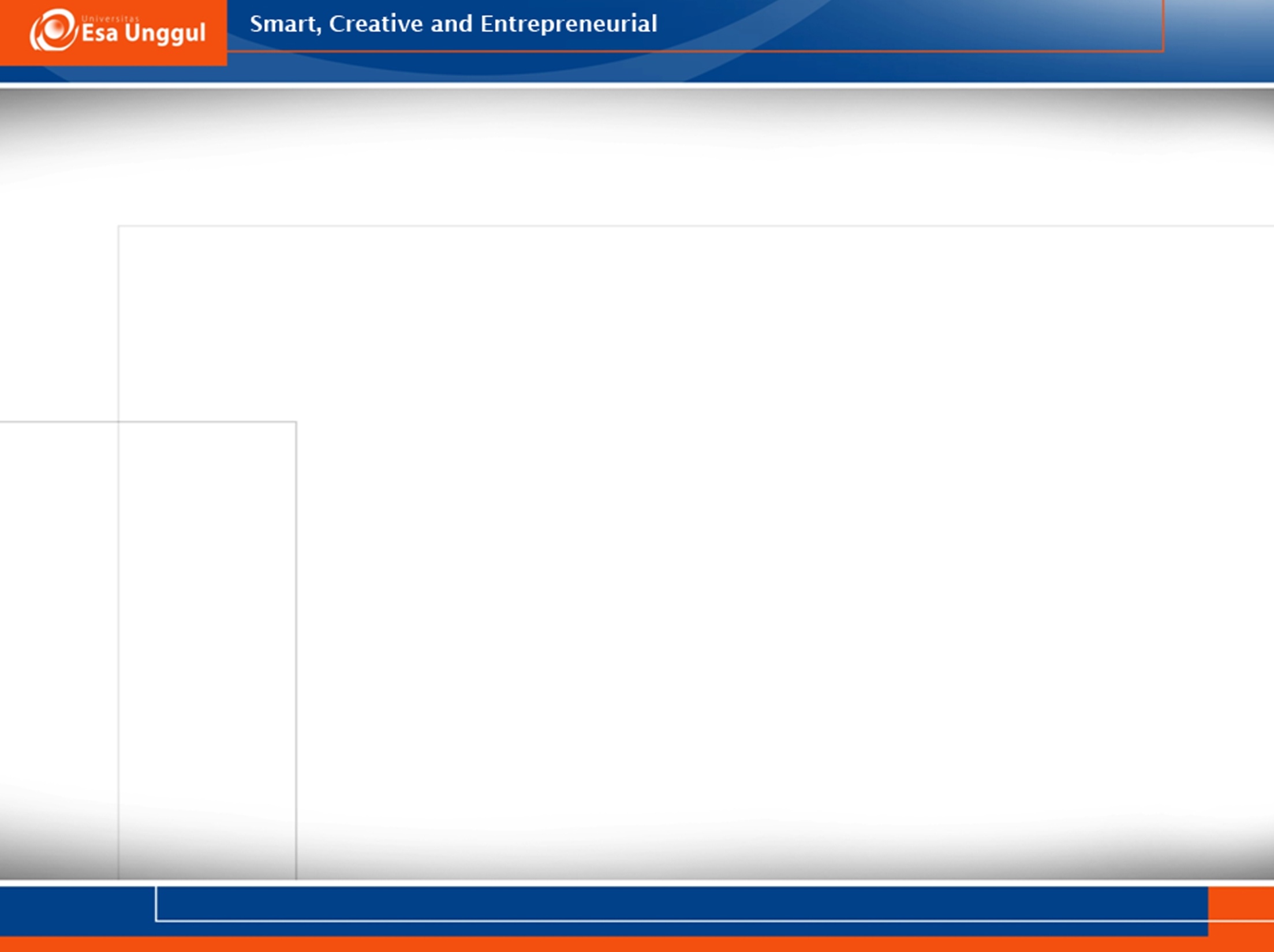 Klausa Kesesuaian
Dasar pemikiran untuk klausa kesesuaian >>
Mempromosikan interoperabilitas dan terbuka untuk interchange.
Mendorong penggunaan yang berlaku uji kesesuaian.
Mempromosikan keseragaman dalam pengembangan tes kesesuaian.
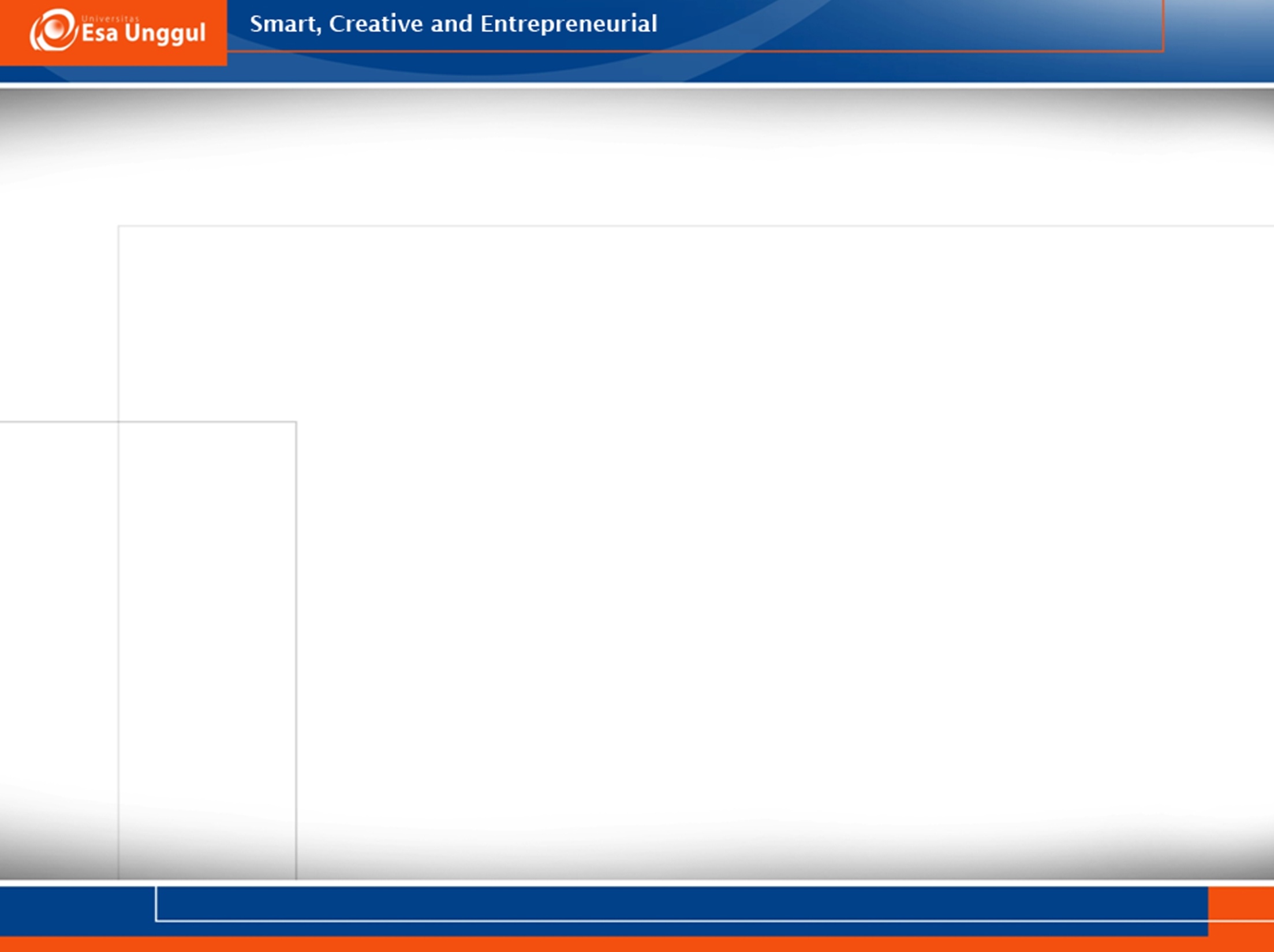 KLAIM KESESUIAN
Sebuah klaim kesesuaian adalah 
	Deklarasi yang dibuat oleh pelaksana menunjukkan 	persyaratan dalam klausa kesesuaian yang mereka 	implementasikan.

Klaim penyesuaian adalah 
	Deklarasi diri yang dibuat oleh pelaksana yang 	menyatakan kemampuan dari aplikasi mereka.
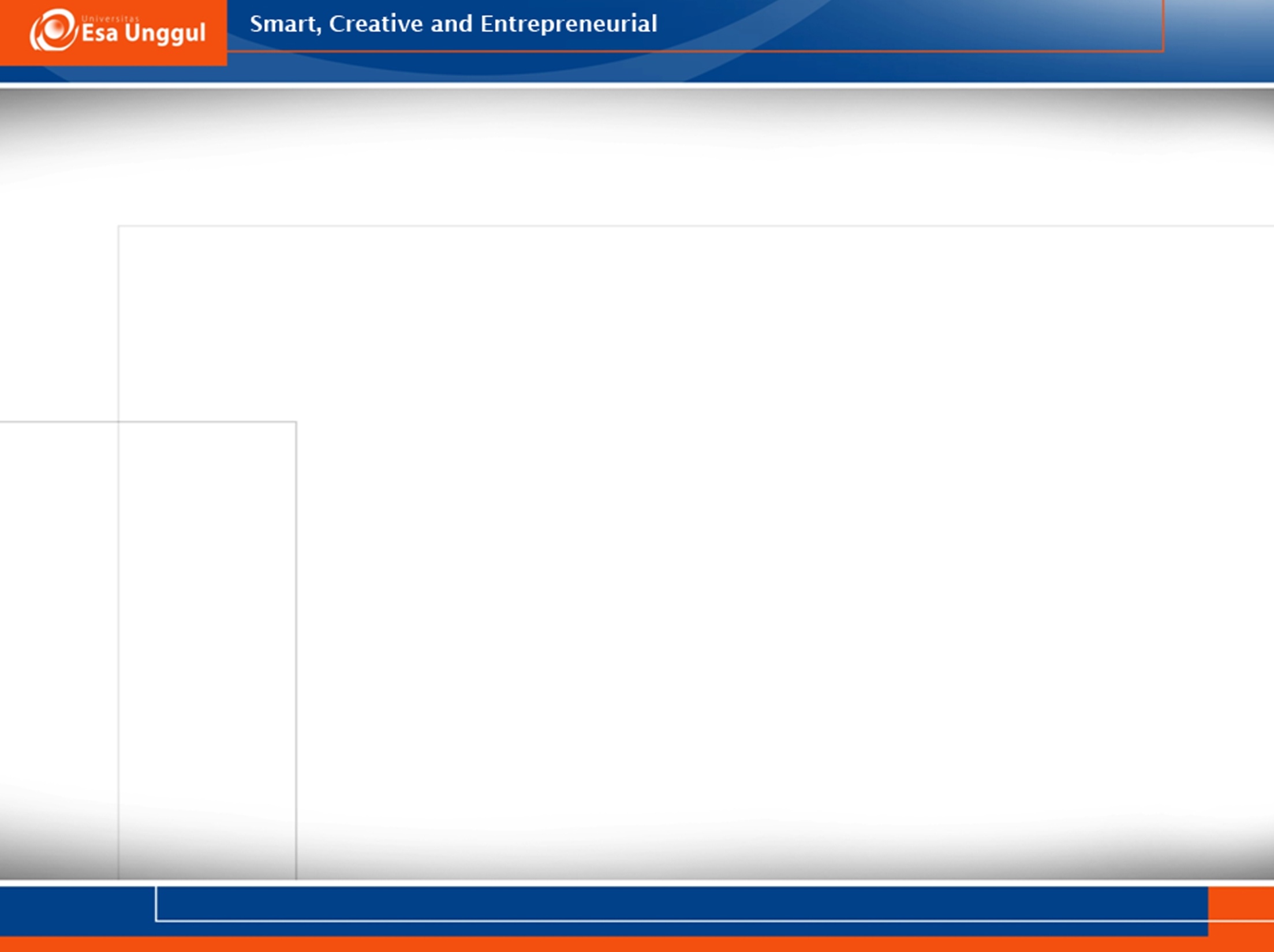 KLAIM KESESUIAN
Uji kesesuaian adalah 
	Proses dimana kesesuaian klaim dapat diverifikasi. 
Tingkat kekakuan di mana klaim diverifikasi akan bervariasi antara program pengujian Komponen 
Kunci dari klaim kesesuaian adalah tanggal klaim, apa yang diklaim, komponen aplikasi, dan versioning informasi.
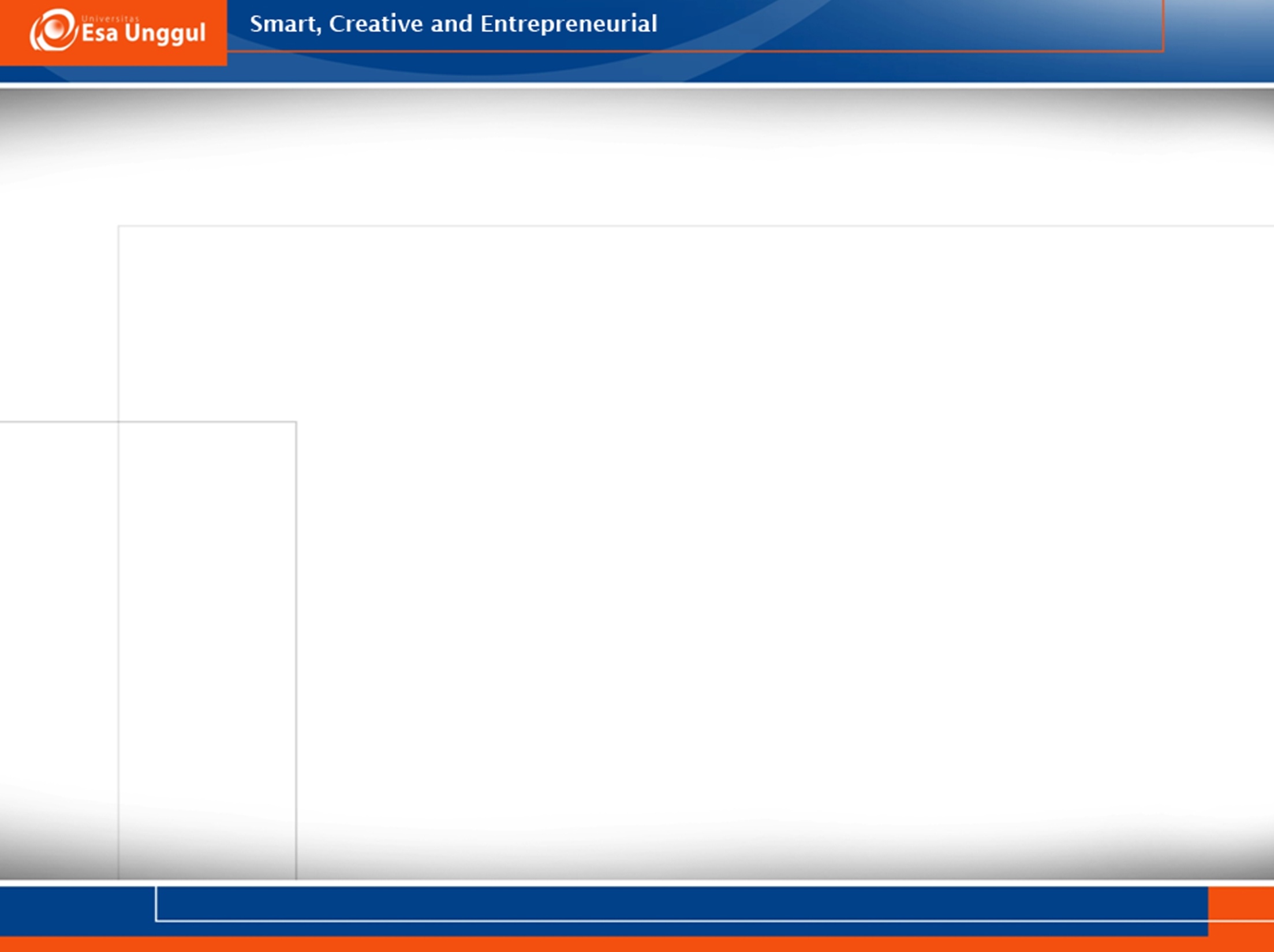 Daftar Pustaka
Oemig F, Snelick R. 2016. Healthcare Interoperability Standards 	Compliance Handbook; Conformance and Testing of 	Healthcare Data Exchange Standards. Springer. ISBN: 978-	3-319-44837-4
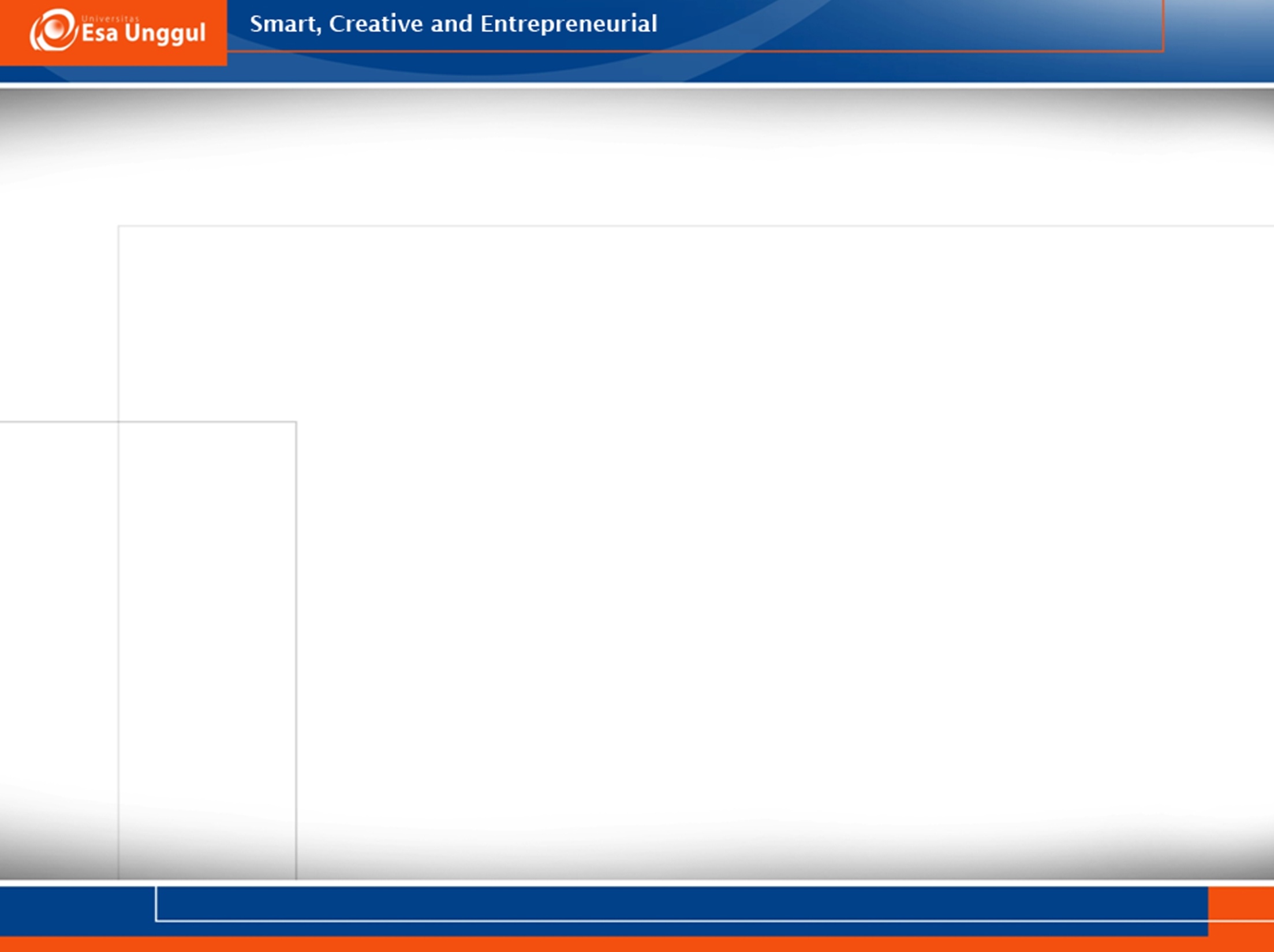 TERIMA KASIH